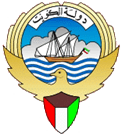 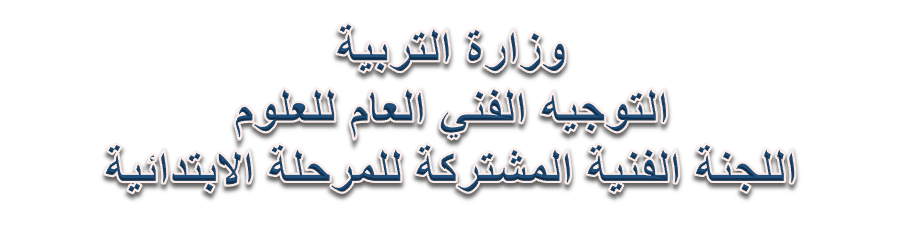 خطة توطين التدريب للمنهج الوطني القائم على الكفايات الأسبوع التاسع الصف الثاني الابتدائيالفصل الدراسي الثاني العام الدراسي 2016-2017م
إعداد
منطقة الفروانية التعليمية
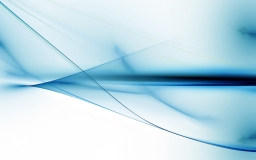 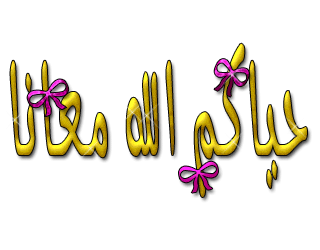 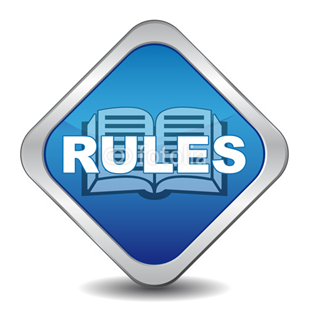 التذكير بقوانين 
تدريب التوطين
سجل تساؤلاتك
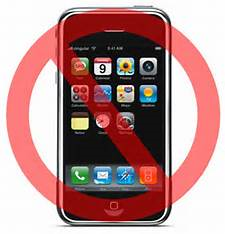 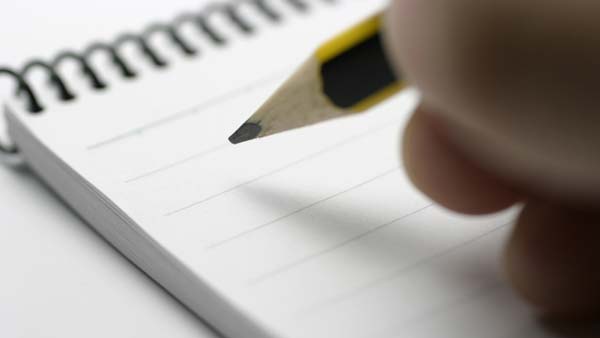 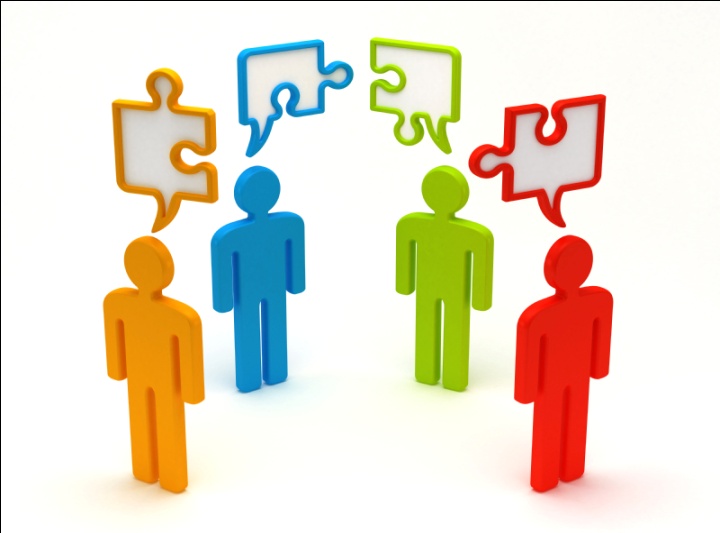 مجموعة
الكفايات العامة لمادة العلوم:
1. تفسير وتحليل الصفات والسلوك والظواهر والعمليات في الكائنات الحية والأشياء غير الحية من خلال الملاحظة و التفسير الموجه.
2. البحث عن الظواهر والعمليات والتغير في الكائنات الحية والأشياء غير الحية باستخدام الأدوات المناسبة والنماذج و المحاكاة و العروض.
3. الربط بين الأفكار العلمية والمحاولات مع العمليات التكنولوجية 
و المنتجات من أجل حماية ورفع و تعزيز واستدامة البيئة الطبيعية 
و المجتمعية
عنوان الكفاية الخاصة (3-3) تكوين الممارسات الآمنة والاستخدام المناسبللتكنولوجيا .                              .
معيار المنهج
يدرك ويحدد الاحتياطات المرتبطة باستخدام المغناطيس والبطارية 
وتكنولوجيا وسائل النقل
قوالب التعلم النشط المقترحة: 
النصف الآخر – عمل جماعي تعاوني – القطار
عنوان الدرس:- كيف نستخدم وسائل النقل بأمان ؟
الكفاية العامة (3) ربط الأفكار العلمية والمحاولات بالعمليات التكنولوجية والمنتجات ، من أجل حماية ورفع وتعزيز واستدامة البيئة الطبيعية والمجتمعية .
معيار المنهج : يدرك ويحدد الاحتياطات المرتبطة باستخدام المغناطيس والبطارية وتكنولوجيا وسائل النقل  .
المفاهيم العلمية المتضمنة في 
الكفاية الخاصة : 
نستخدم وسائل النقل بطرق آمنة
الحصة : 4 من 4
تمرين (1)
مقترح للنشاط التحفيزي
باستخدام استيراتيجية سرد القصص 
اطلب من كل مجموعة سرد قصة 
 علمية حول مفهوم الدرس.
قصة هادفة توضح وسيلة النقل المستخدمة في السفر من الكويت إلى أي دولة
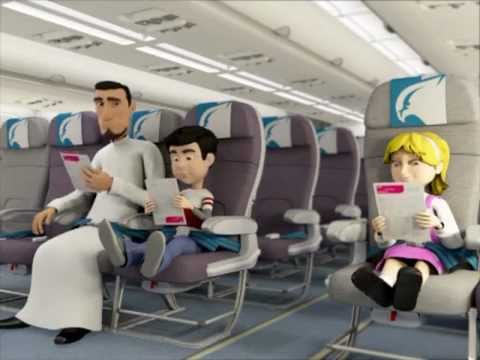 التعلم النشط
سرد القصص
نشاط مقترح(1)
التعلم النشط
التفكير الناقد
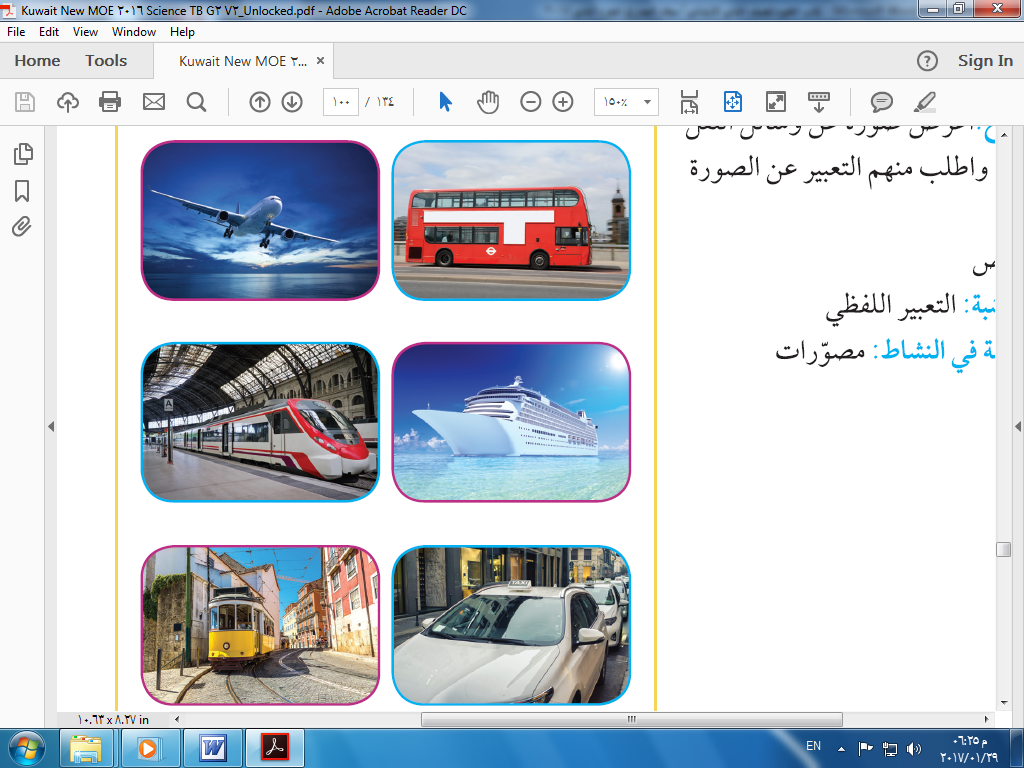 نشاط تحفيزي  جماعي يقوم كل متعلم برمي النرد وعندما  تقع على الصورة يسأل هل نستخدمها في وطني 
 ؟الكويت
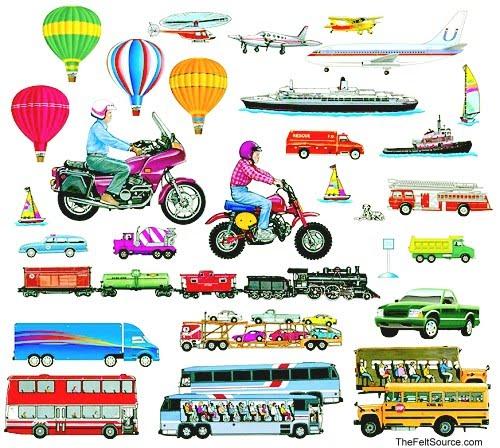 التعلم النشط
التعلم باللعب
تشغيل نشيد المواصلات الخاص برياض الاطفال للربط بين المراحل الدراسية
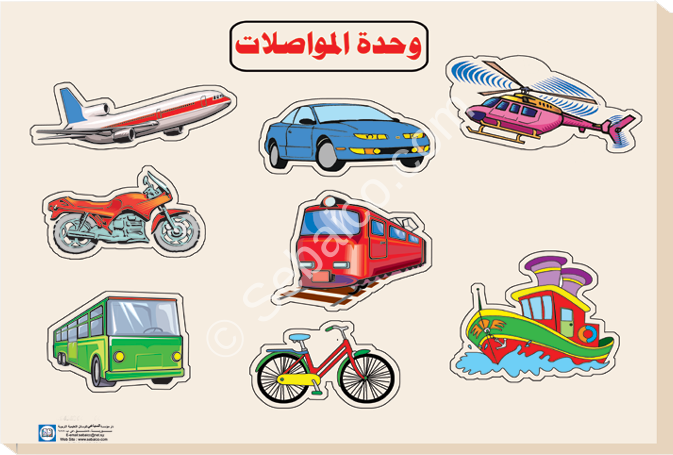 نشاط (2)
التعلم النشط
استيراتيجية القطار
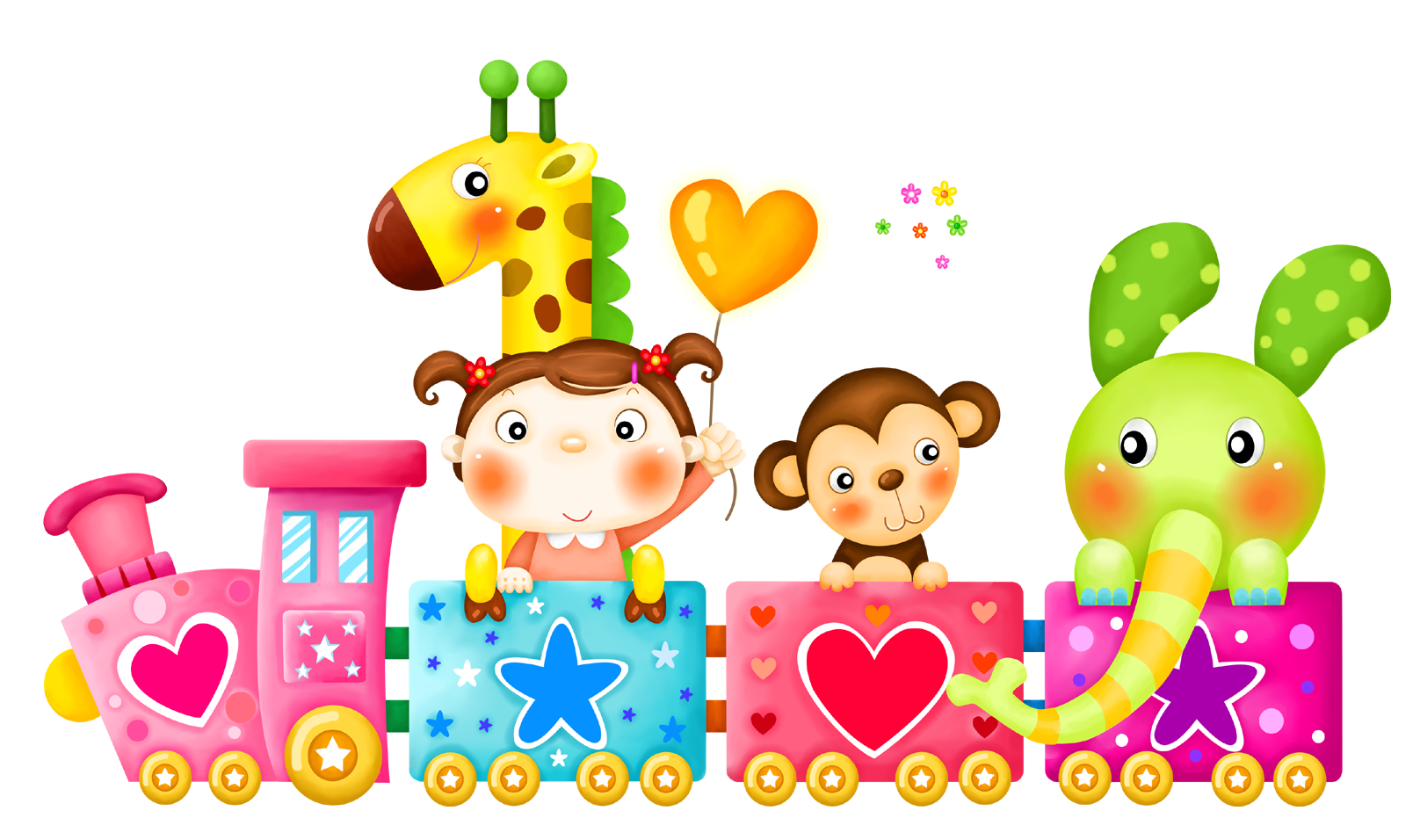 استراتيجية القطار
يعرض المعلم سؤال على جميع المتعلمين , ثم يبدأ الجميع 
بالحل الفردي 
يتم تصحيح الحلول وكل إجابة صحيحة تؤهل المتعلم لصعود
القطار
عند الانتهاء من صعود جميع المتعلمين يتم تعزيزيهم بالثناء 
وعرض نشيد القطار وتفاعلهم بالتكرار معه
س : ما هي طرق الأمن والسلامة عند الجلوس في السيارة ؟

........................................................
التذكير بالقيم الشخصية والأمن والسلامة
القيم الشخصية والأمن والسلامة : 
* دع المتعلمين يعبرون عن الصور : استخدام عربات الجمعية في نقل الأشياء- عدم اللعب على السلم الكهربائي
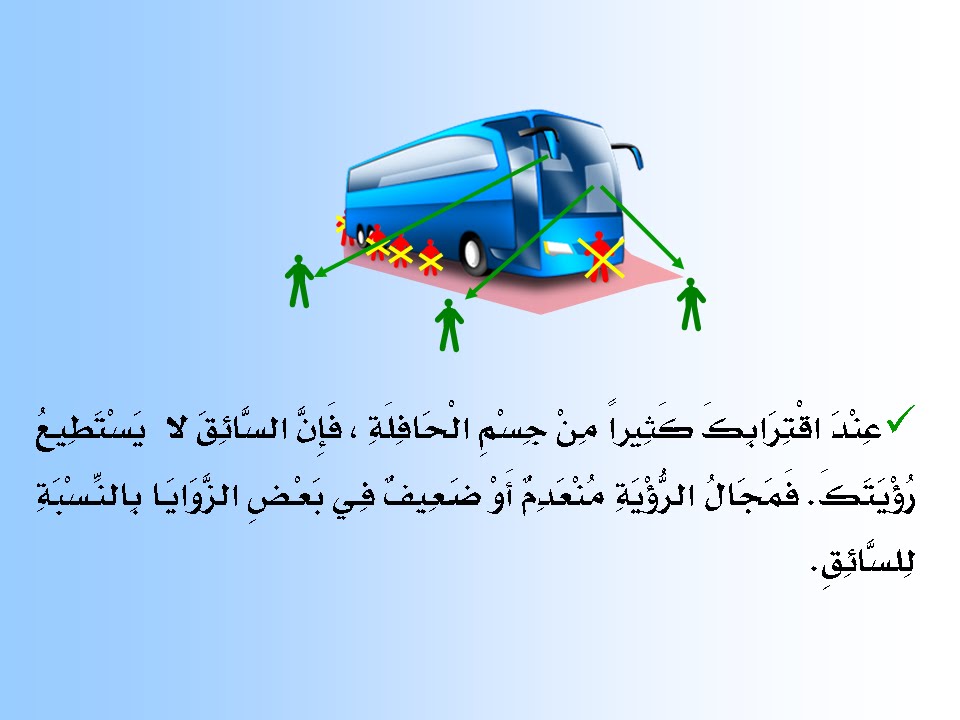 الكلمات الجديدة
الكلمات الجديدة : 
وسيلة نقل


درب المتعلمين على كتابة المصطلحات بالدرس ، 
وكتابة جملة تعبر عن الصورة لتنمية قدرتهم على
التعبير بأسلوب علمي .
ملاحظة هامة
نشاط منزلي
* اطلب من المتعلمين تصميم آلة تنقل الأشياء في الحي السكني.
استراتيجية النصف الآخر  ابحث عن الجزء الناقص (أعلى من المعيار )
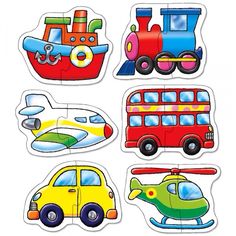 حوط القبعة المناسبة لقيادة الدراجة بأمان( أقل من المعيار )
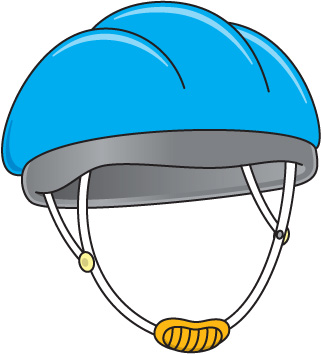 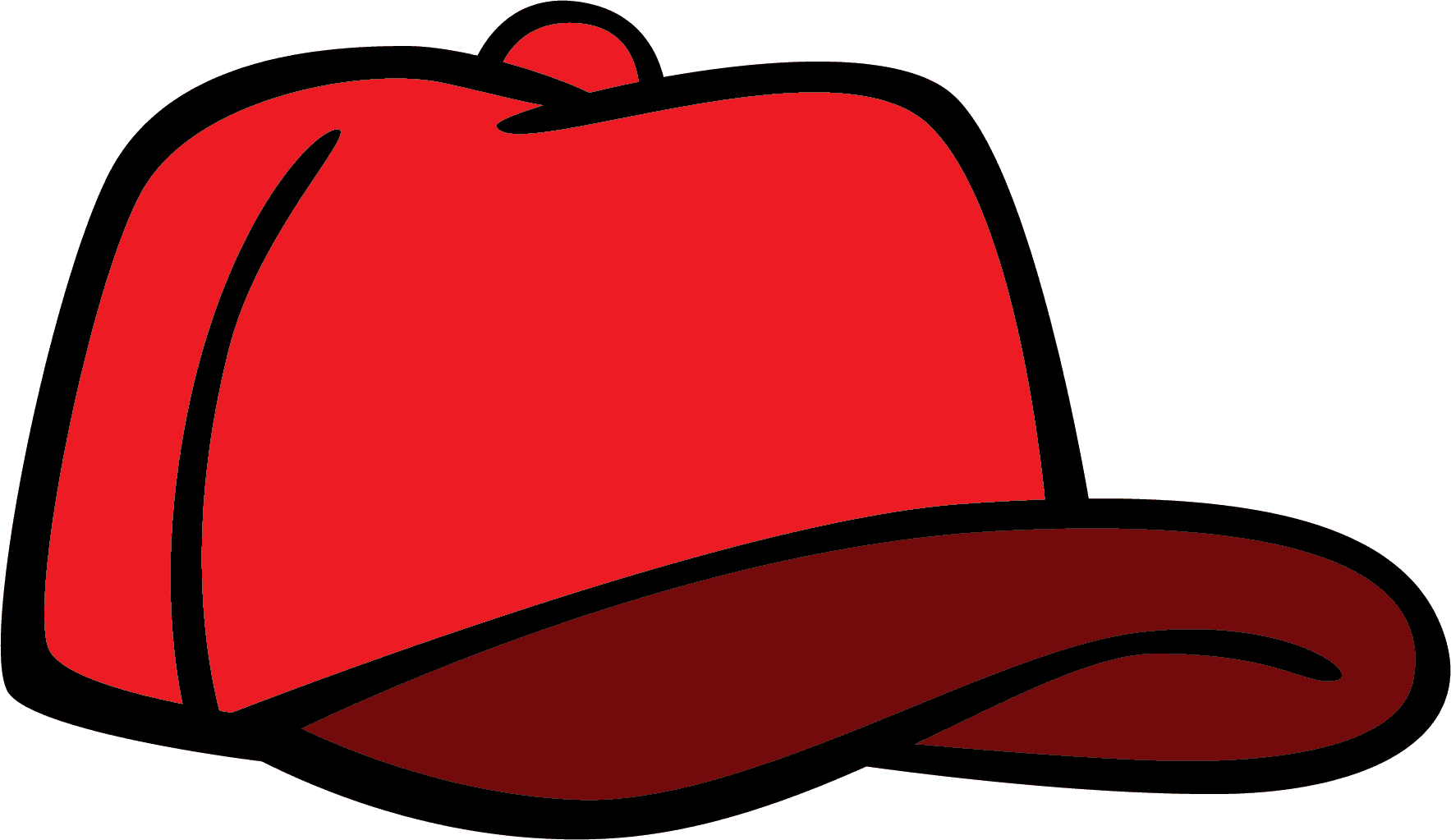 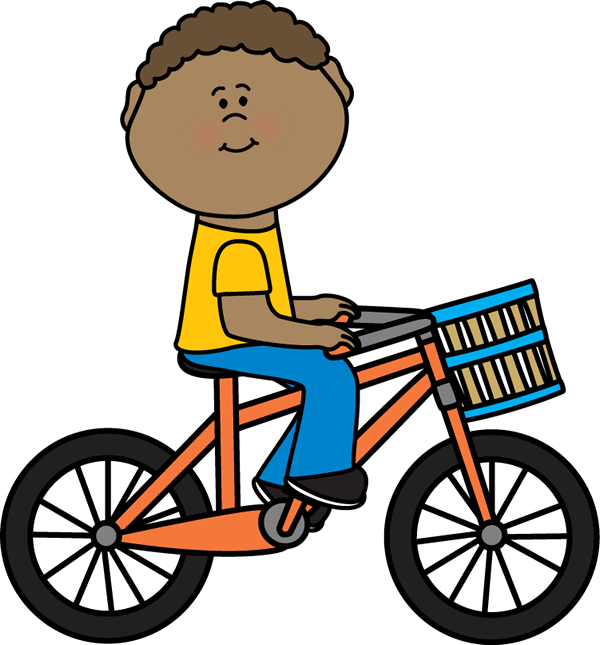 وسائل النقل في السماء رقم (----- و------) ( أقل من المعيار )
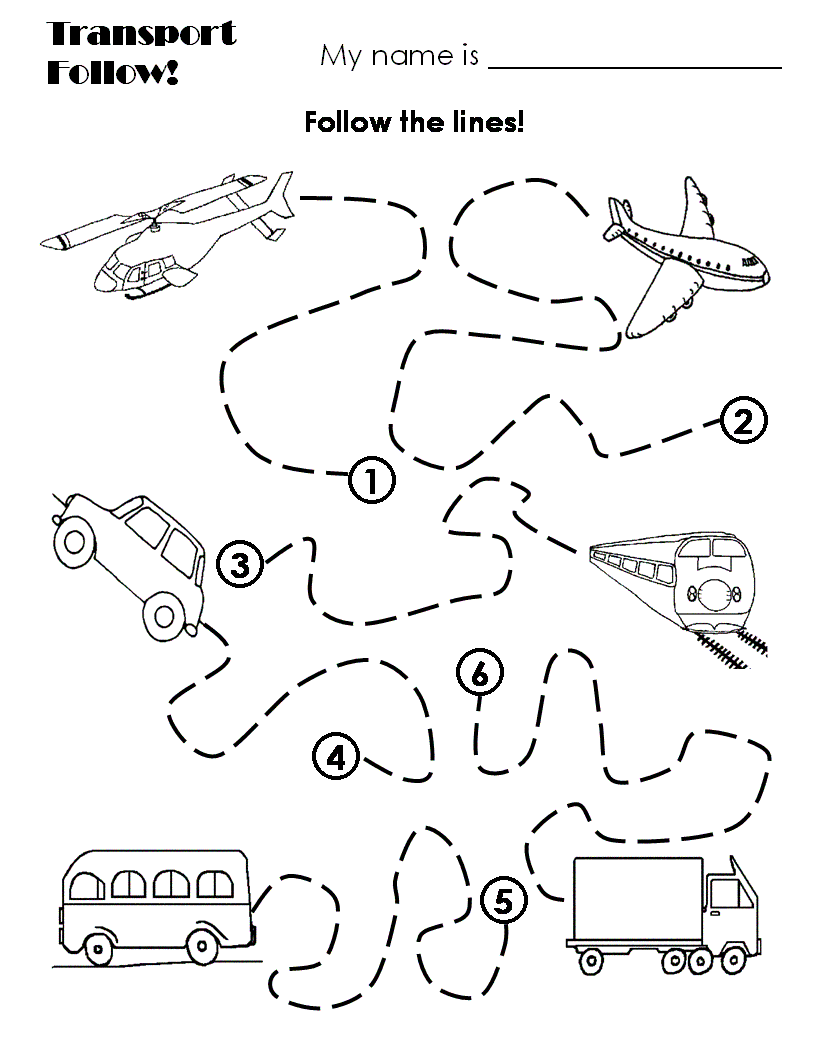 أسأل الله العظيم رب العرش العظيم أن يأخذ بأيدينا إلى ما فيه خير البلاد والعباد.